The Effect of Religion on Reentry
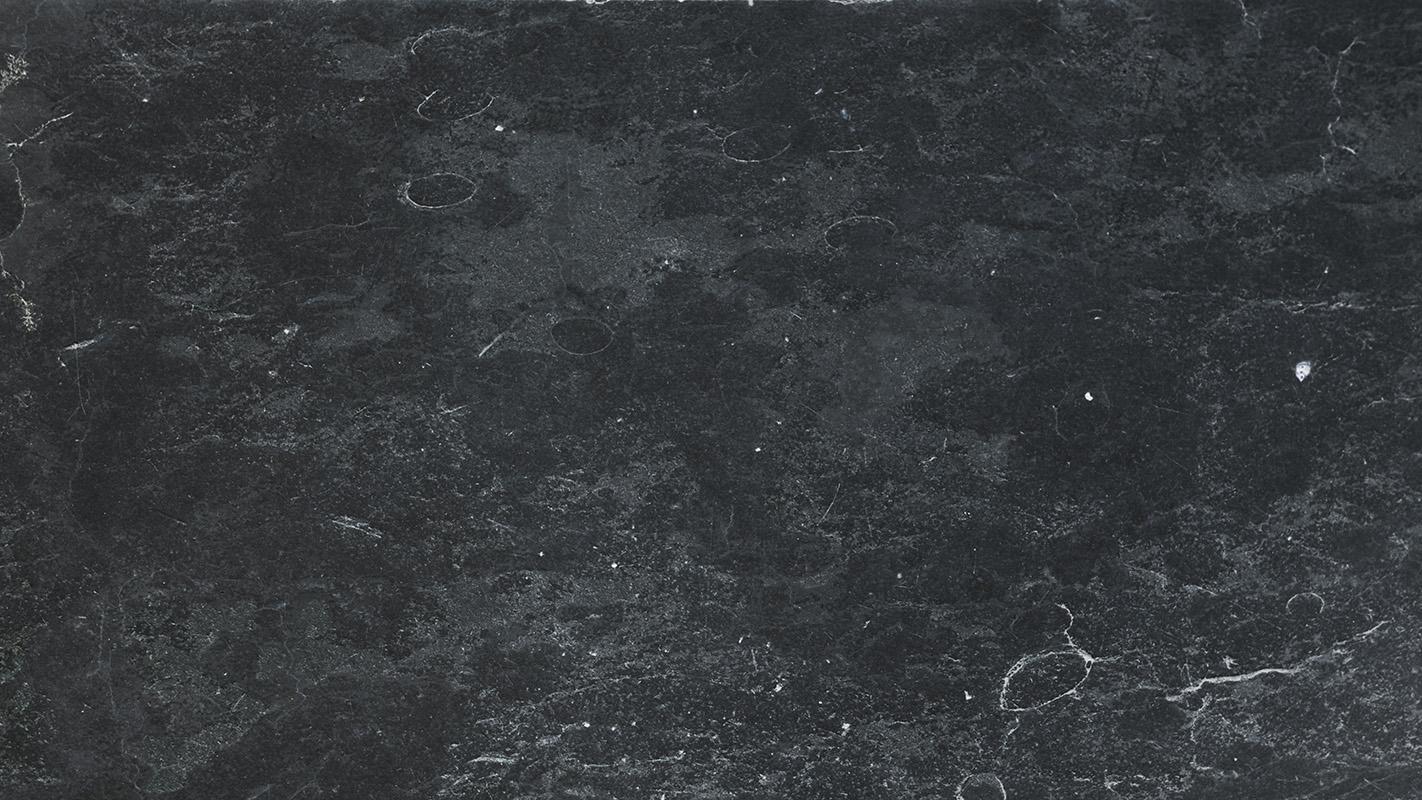 Brandon K. Kilby - University of North Georgia
Introduction
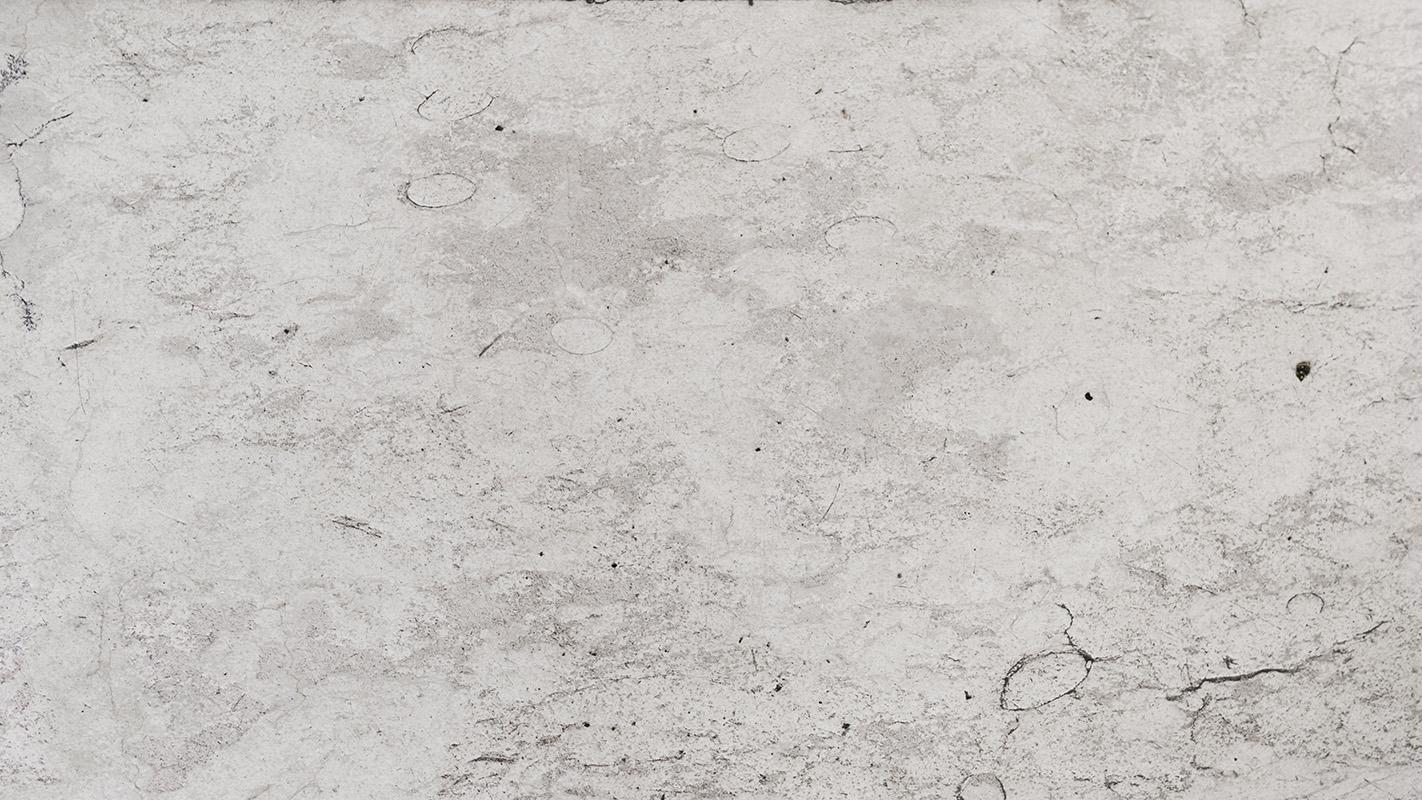 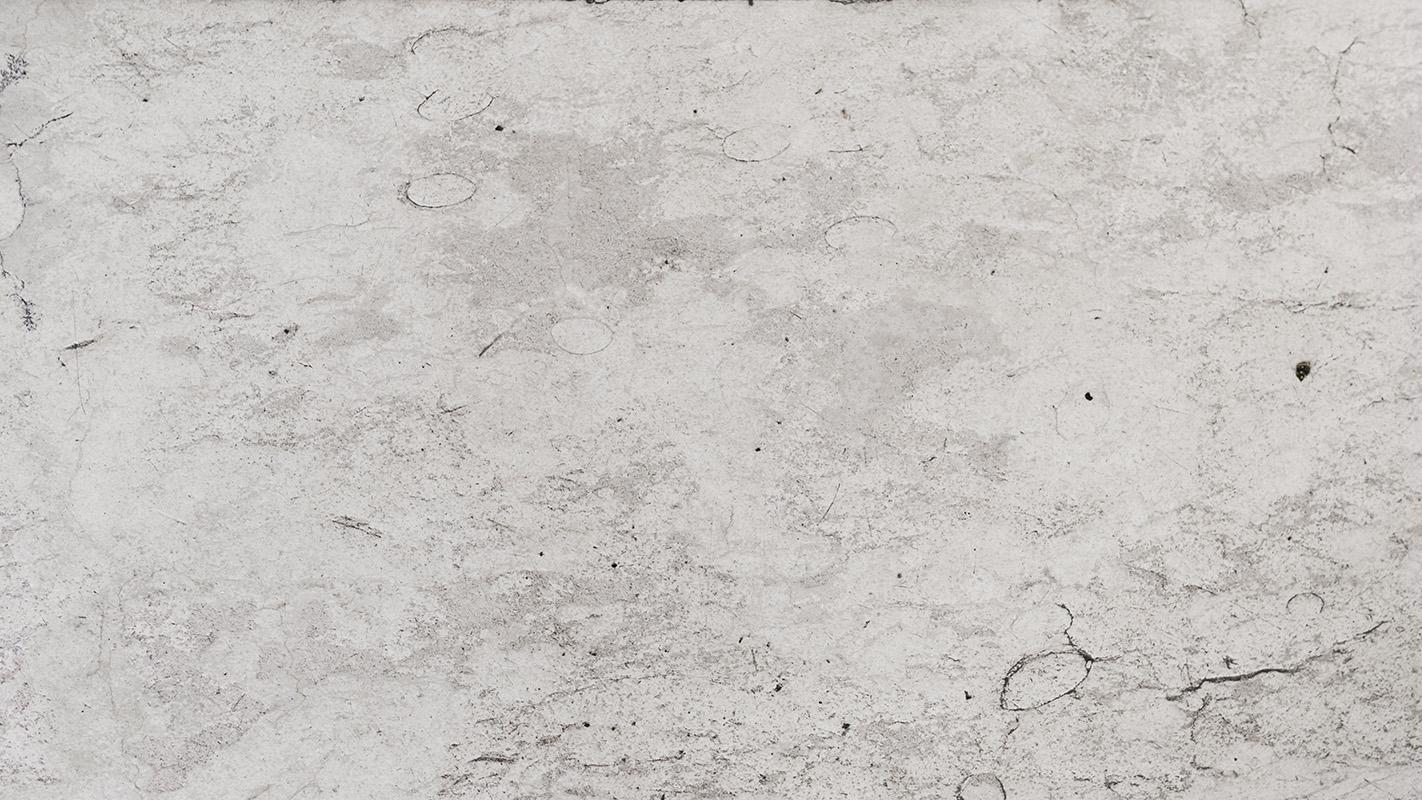 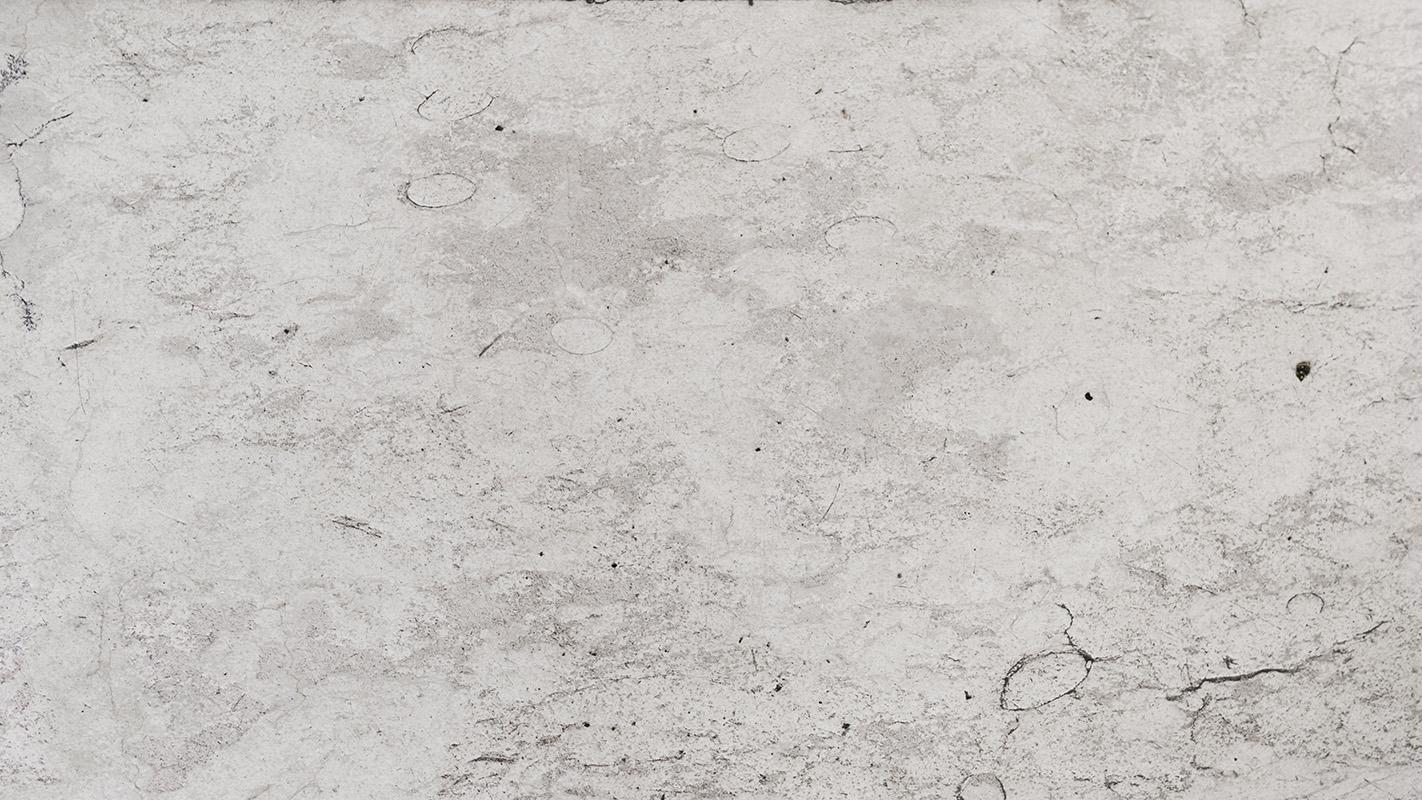 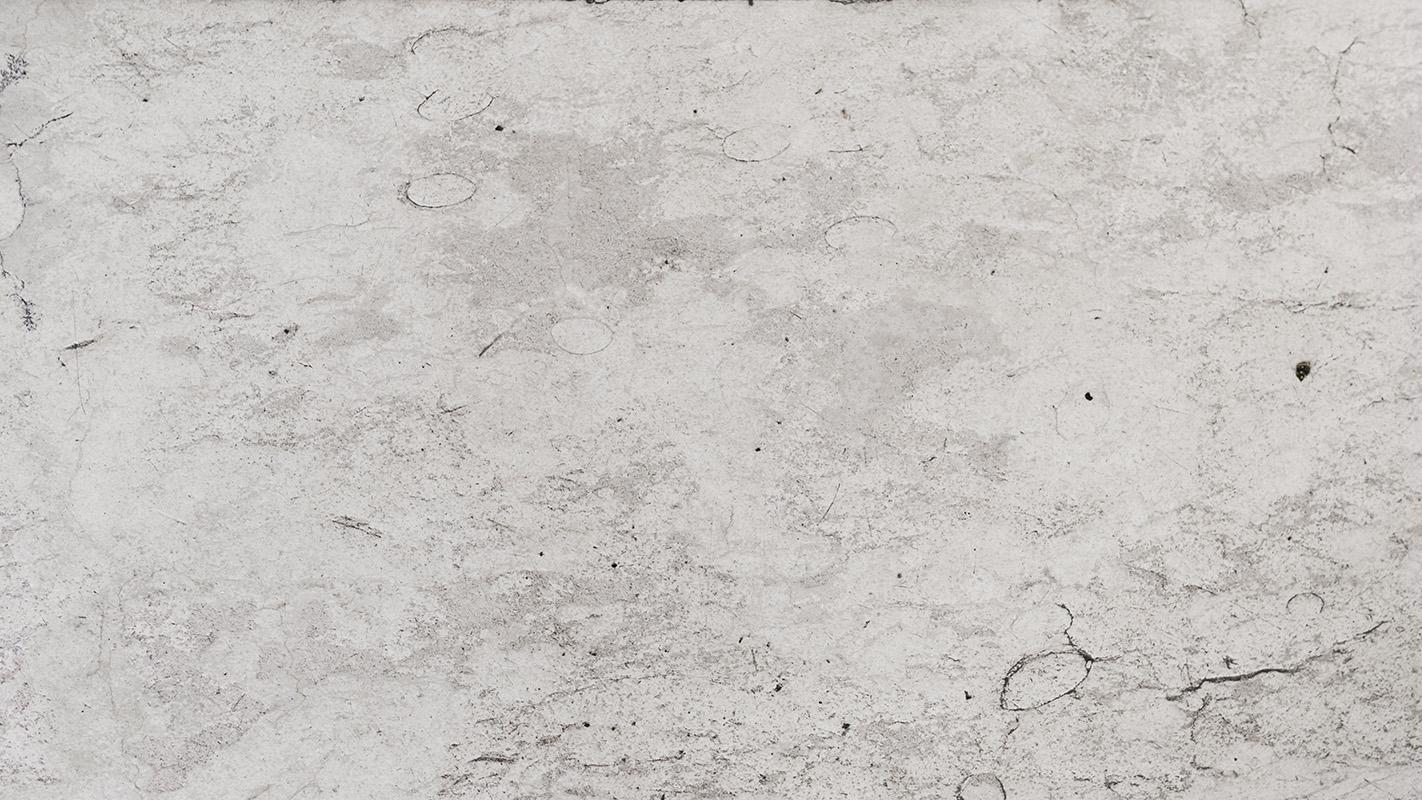 General Premise
Impact
01
02
Pre-release vs post-release?
Religion has a negative relationship with recidivism
Attachment
External Factors
03
04
How does religious attachment factor in?
How does religion’s impact hold up in the real world?
Religion’s Impact Pre-Release
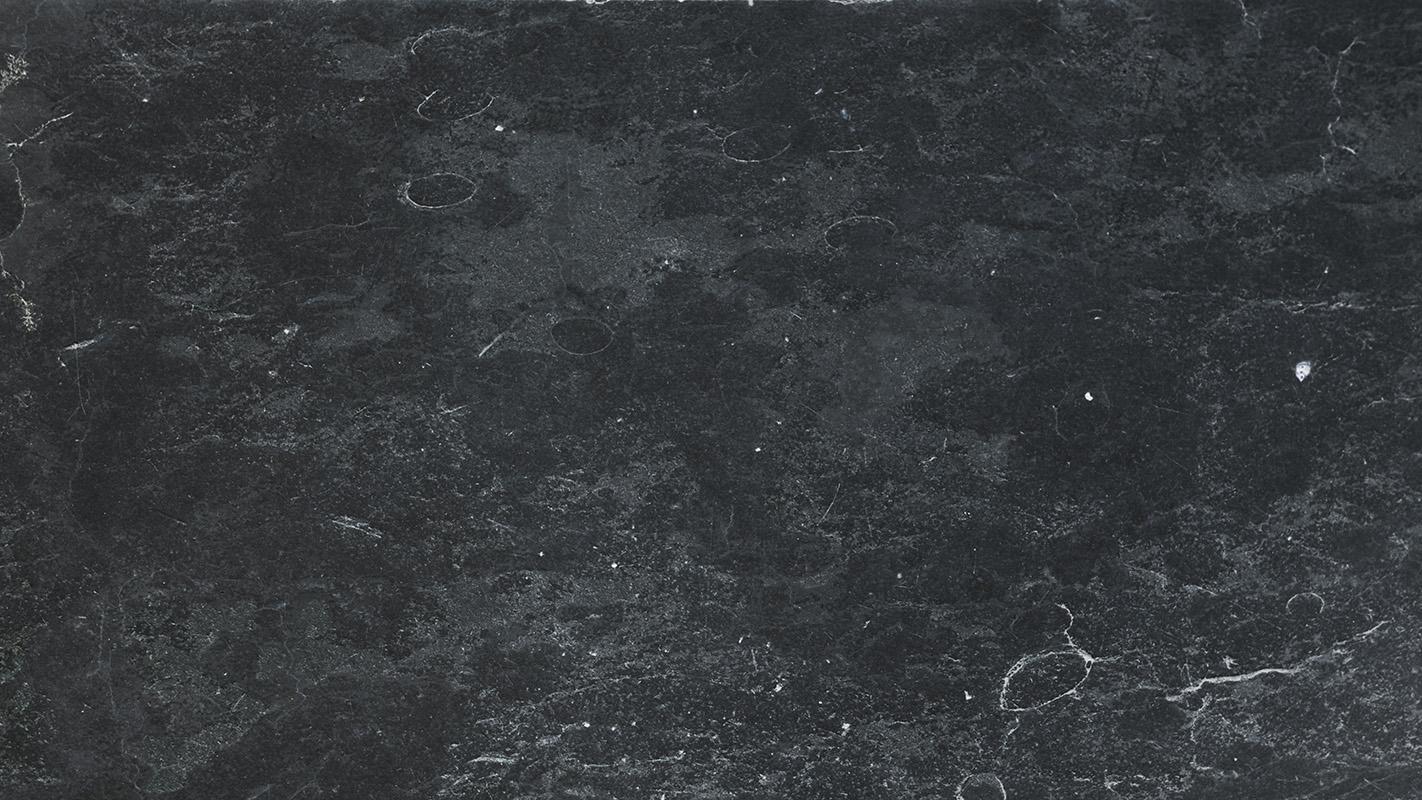 Mixed Results:
Inmates with high levels of participation in religious programs are less likely to commit general institutional infractions

When they do, however, they tend to be more severe.

High-participation inmates less likely to be reincarcerated

Participation does not equal attachment
Religiosity and Recidivism
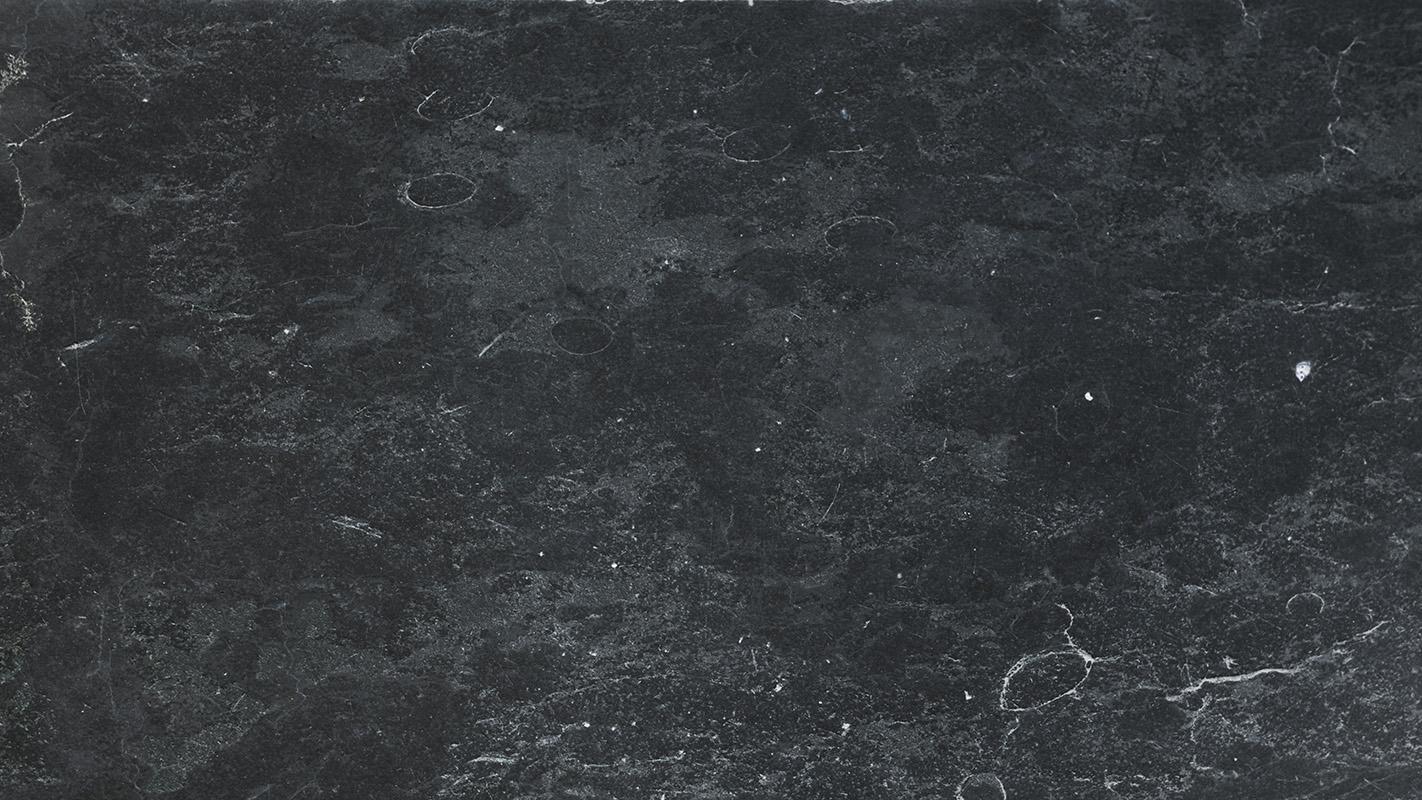 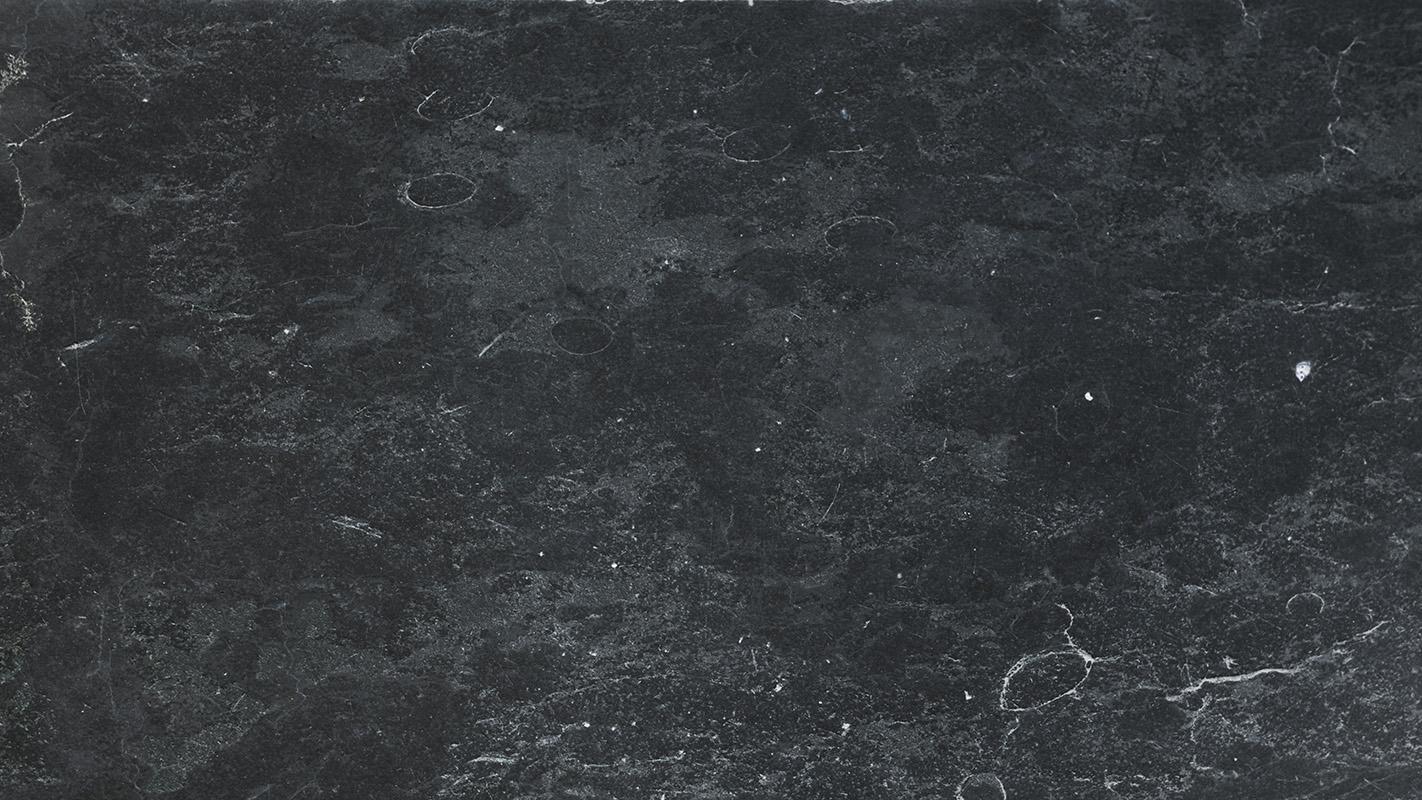 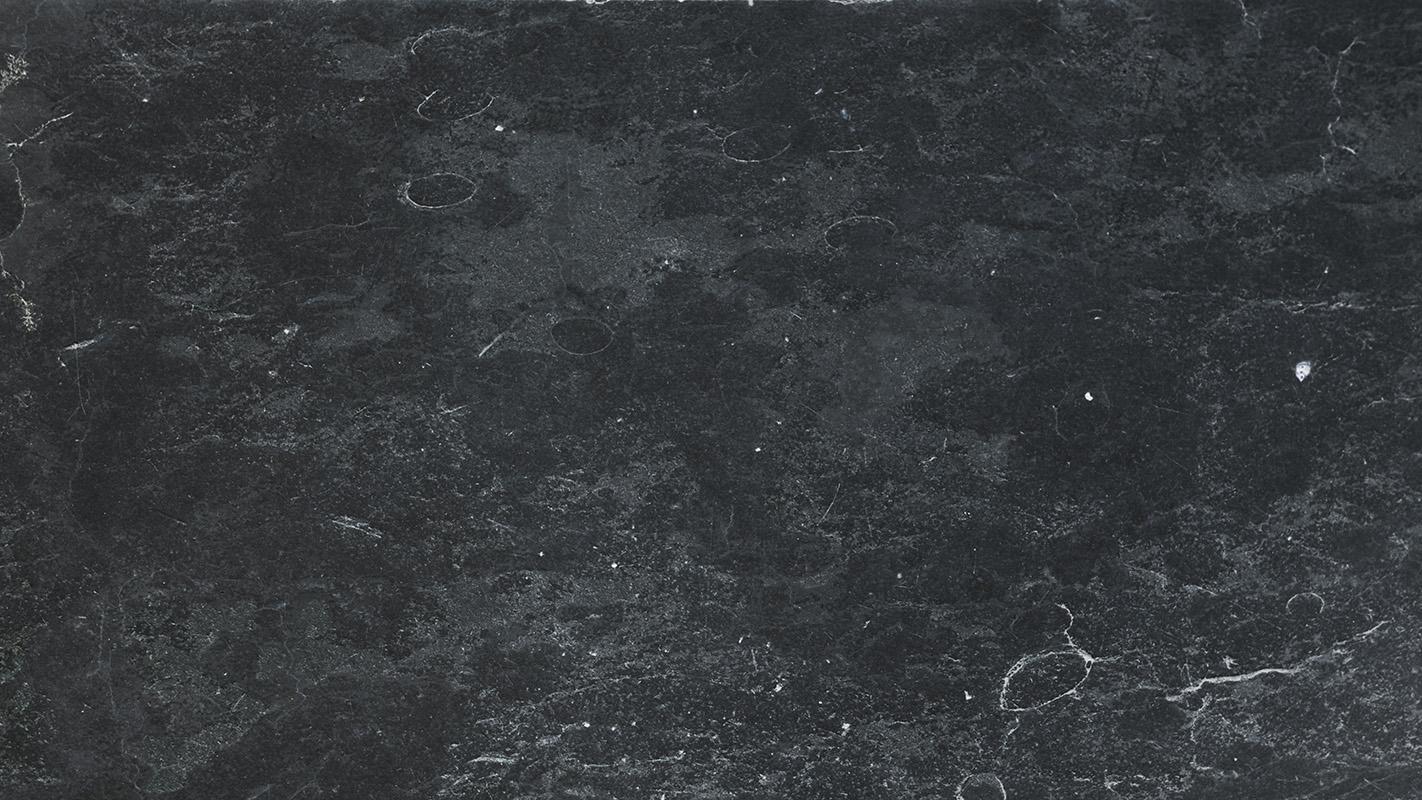 Religious Activity
Dodson et al. (2011)
Church Attendance
Attempts to measure religiosity in four metrics: general, beliefs, values, and activity
Used as a proxy measure, but does not actually measure attachment
Had the most direct effect on recidivism.
Impact of Religion on Parole
Mock Parole Board
Religious Converts
Were favored by the mock parole board
Sample of 720 people
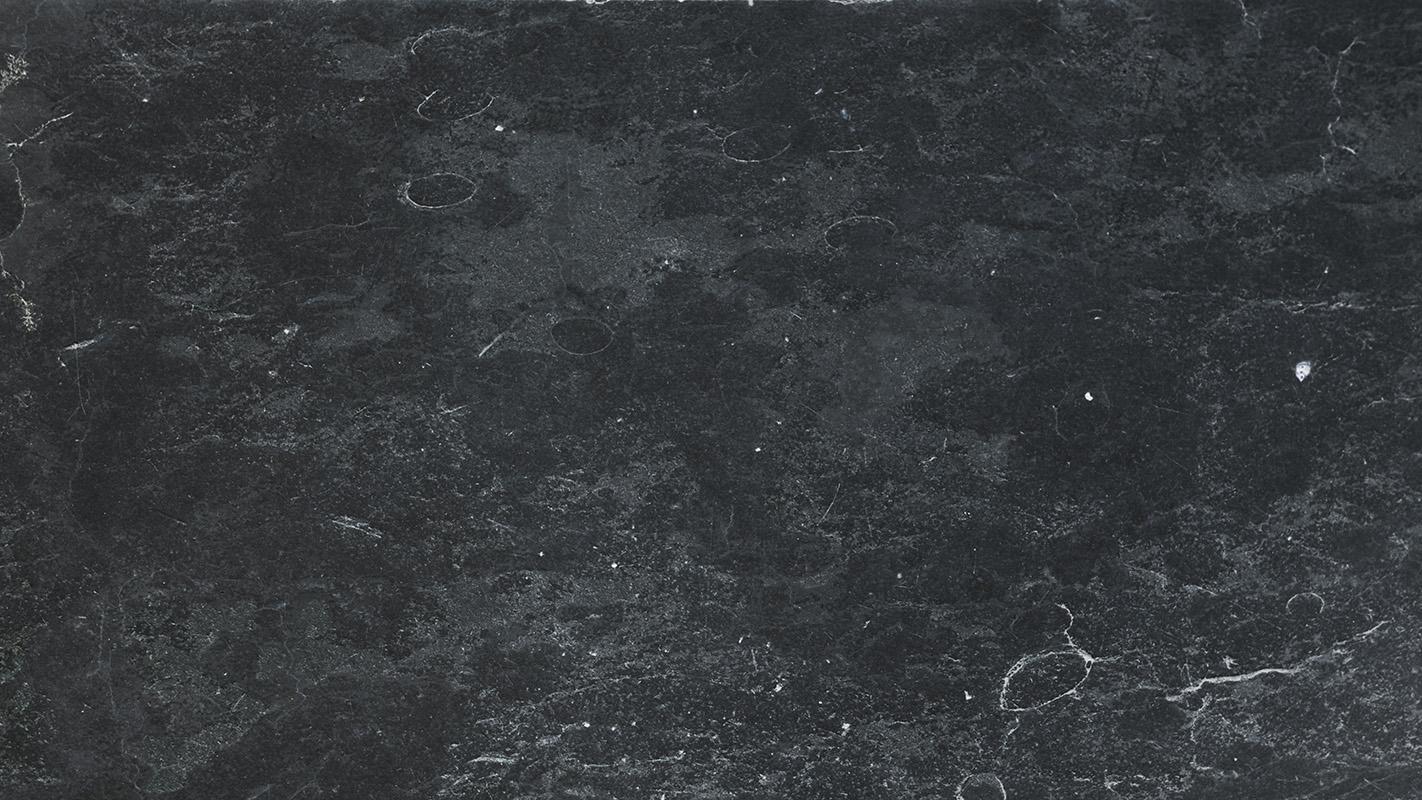 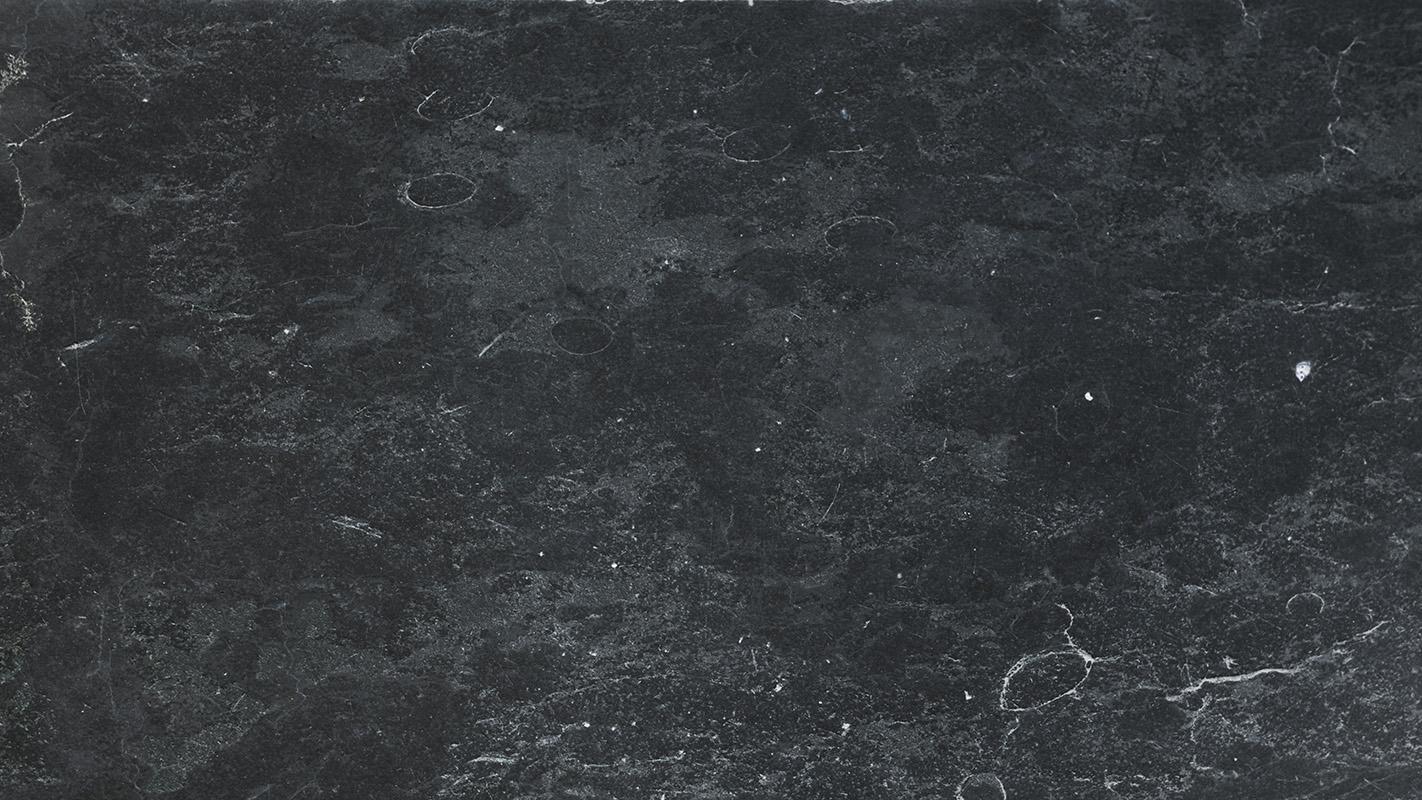 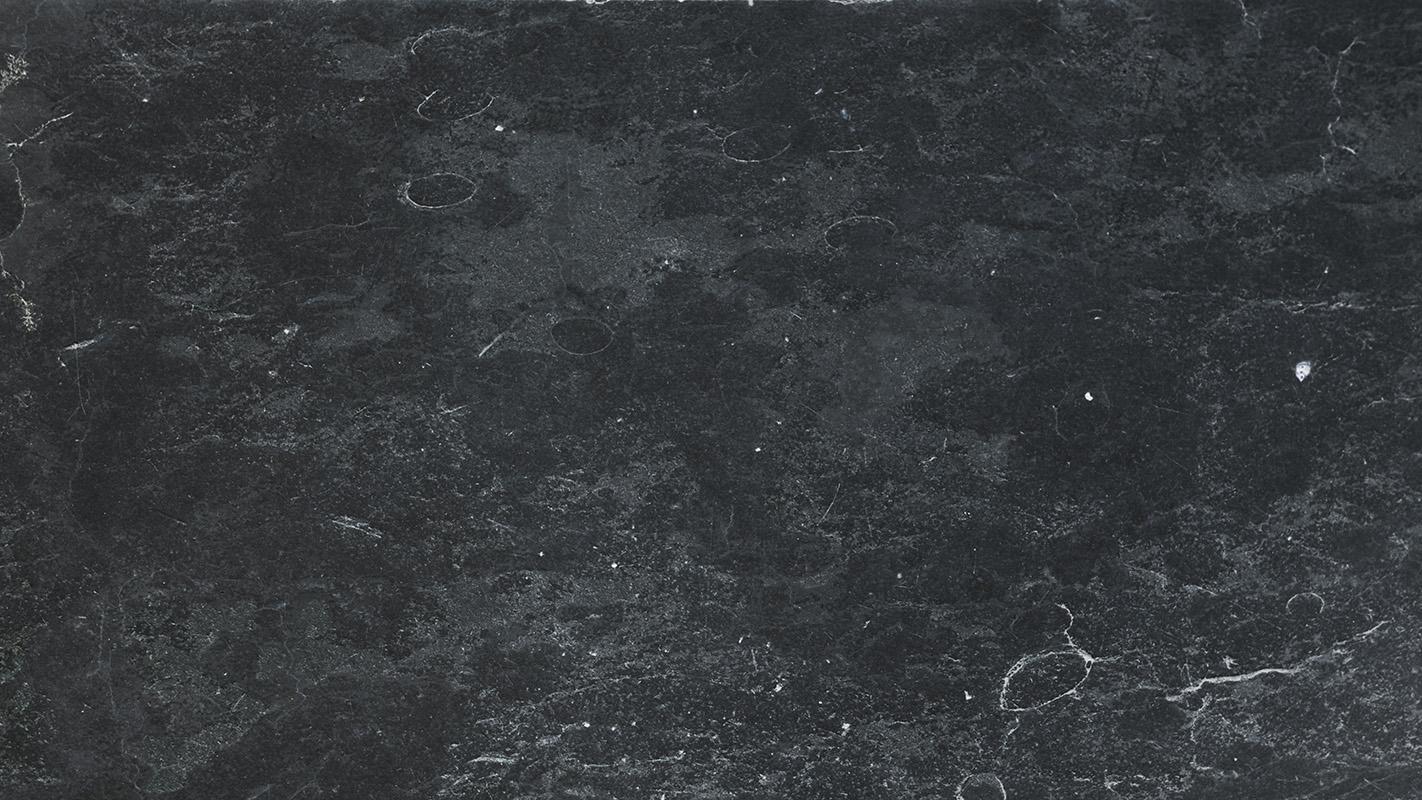 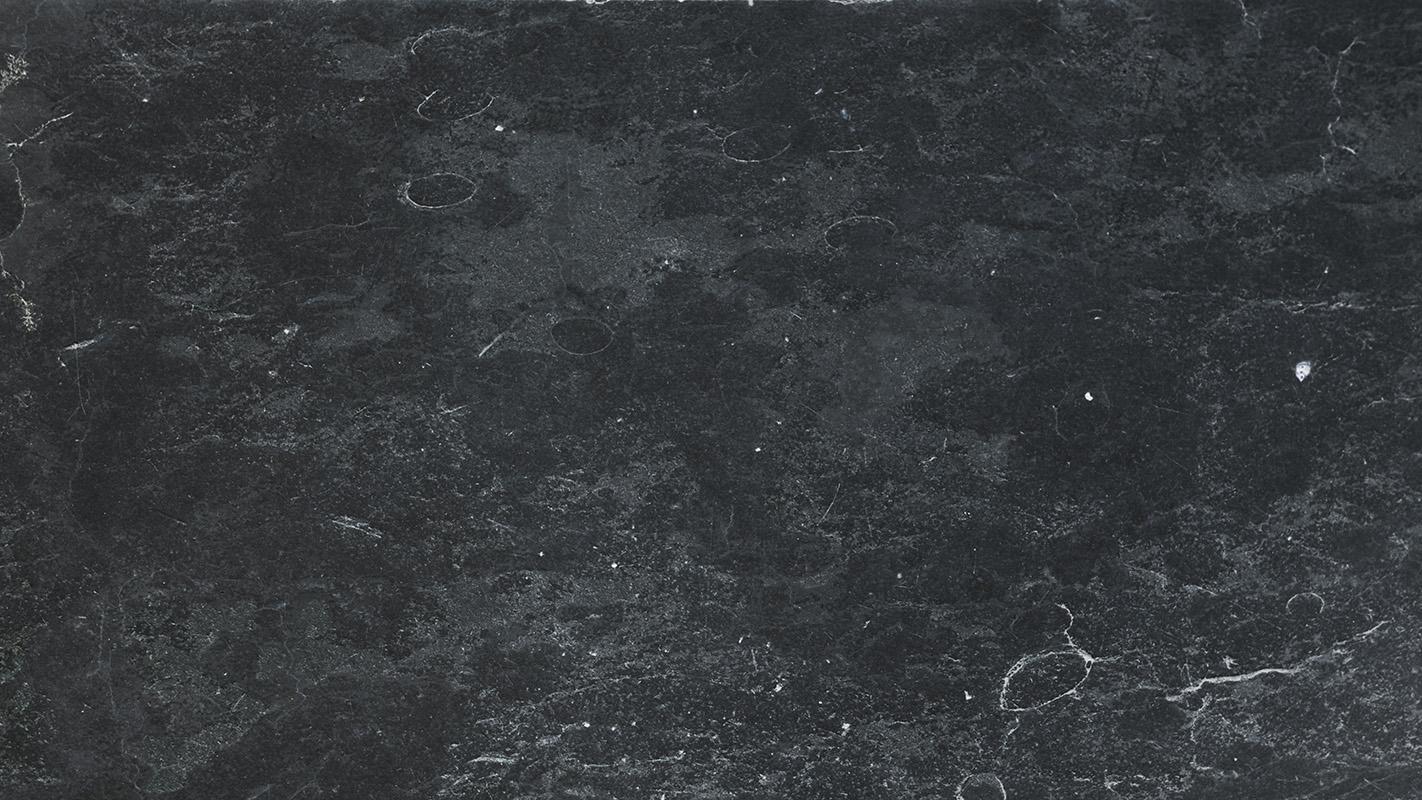 Metrics
Atheist Converts
Honesty, credibility, cooperation, likeability
Were seen less favorably
Inter vs Intra
Measures
Between-individual: religious support from others

Within-individual: changes in belief/commitment
Neither metric reached statistical significance when measured independently of the other. When both factors were considered simultaneously, the impact was more impactful at reducing recidivism.
Accessibility of Faith-Based Resources
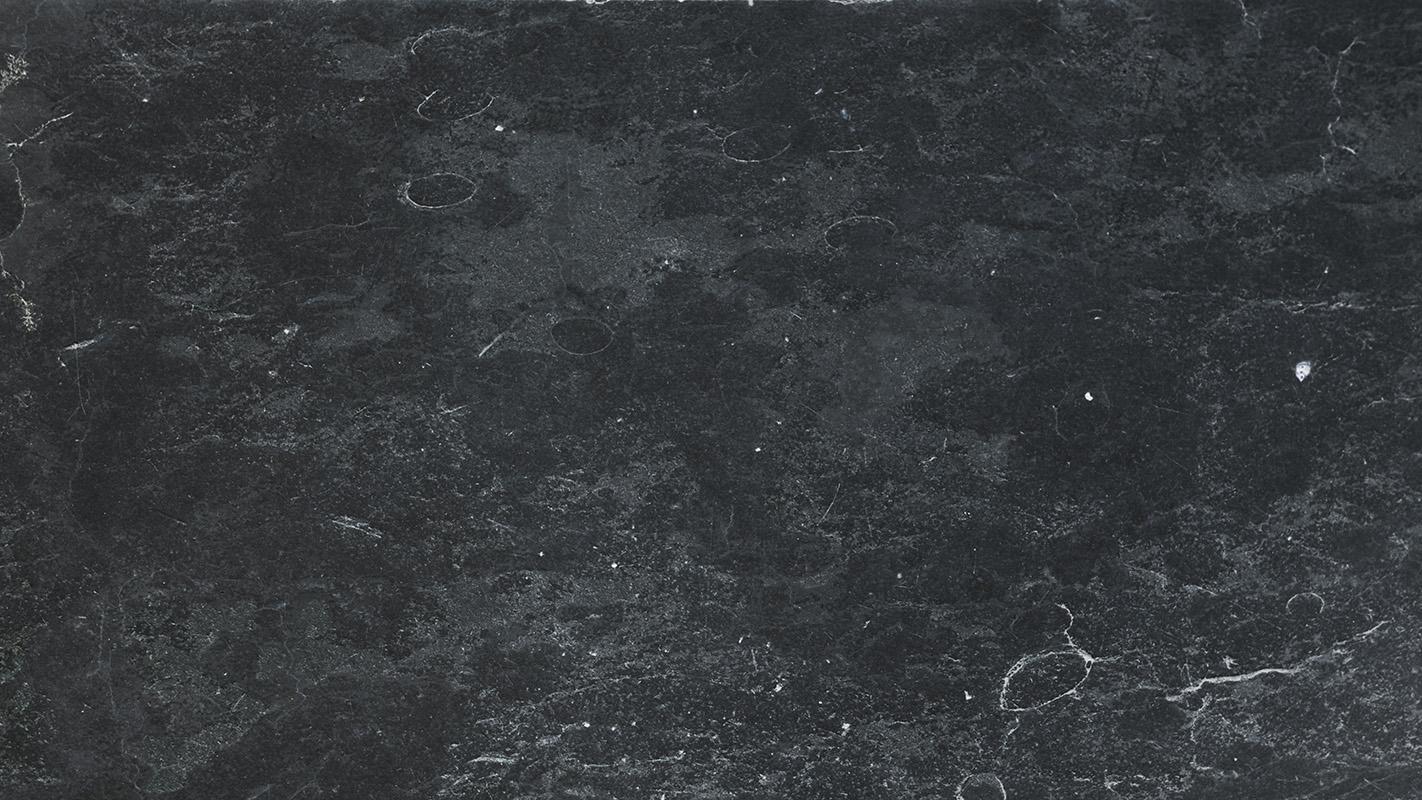 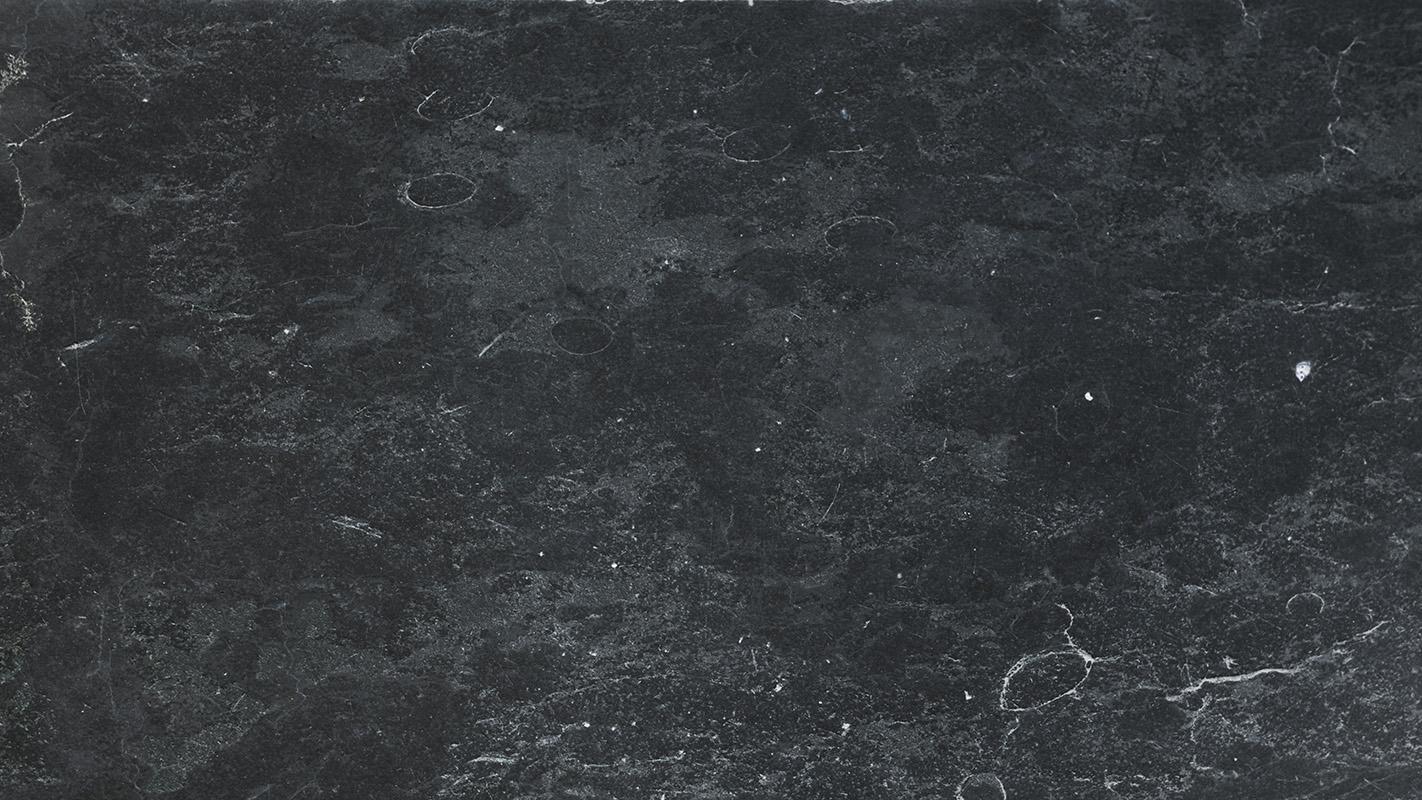 More access
Johnson (2008)
While in prison compared to post-release, due to difficulty and perceived danger
Suggests that partnerships are necessary to have widespread success
External Factors
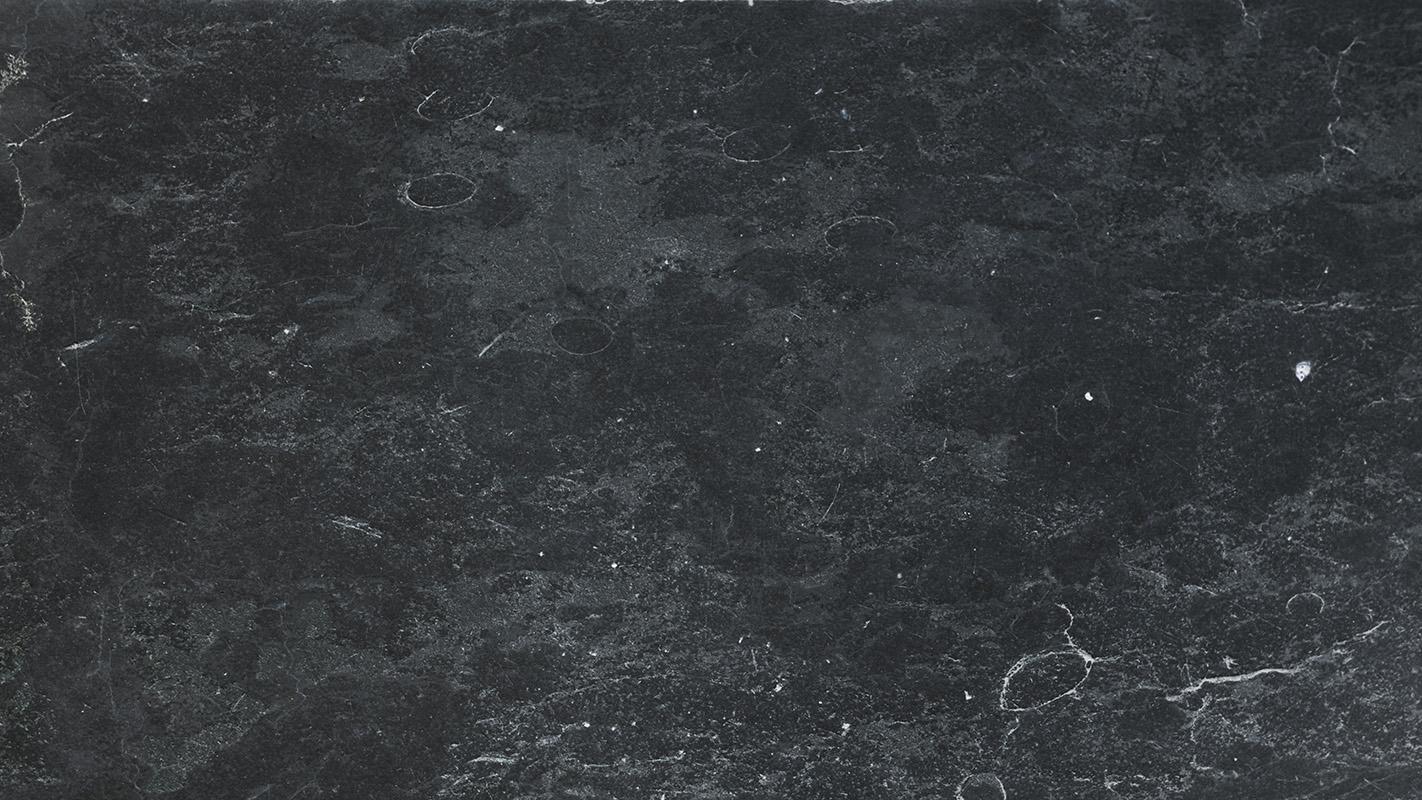 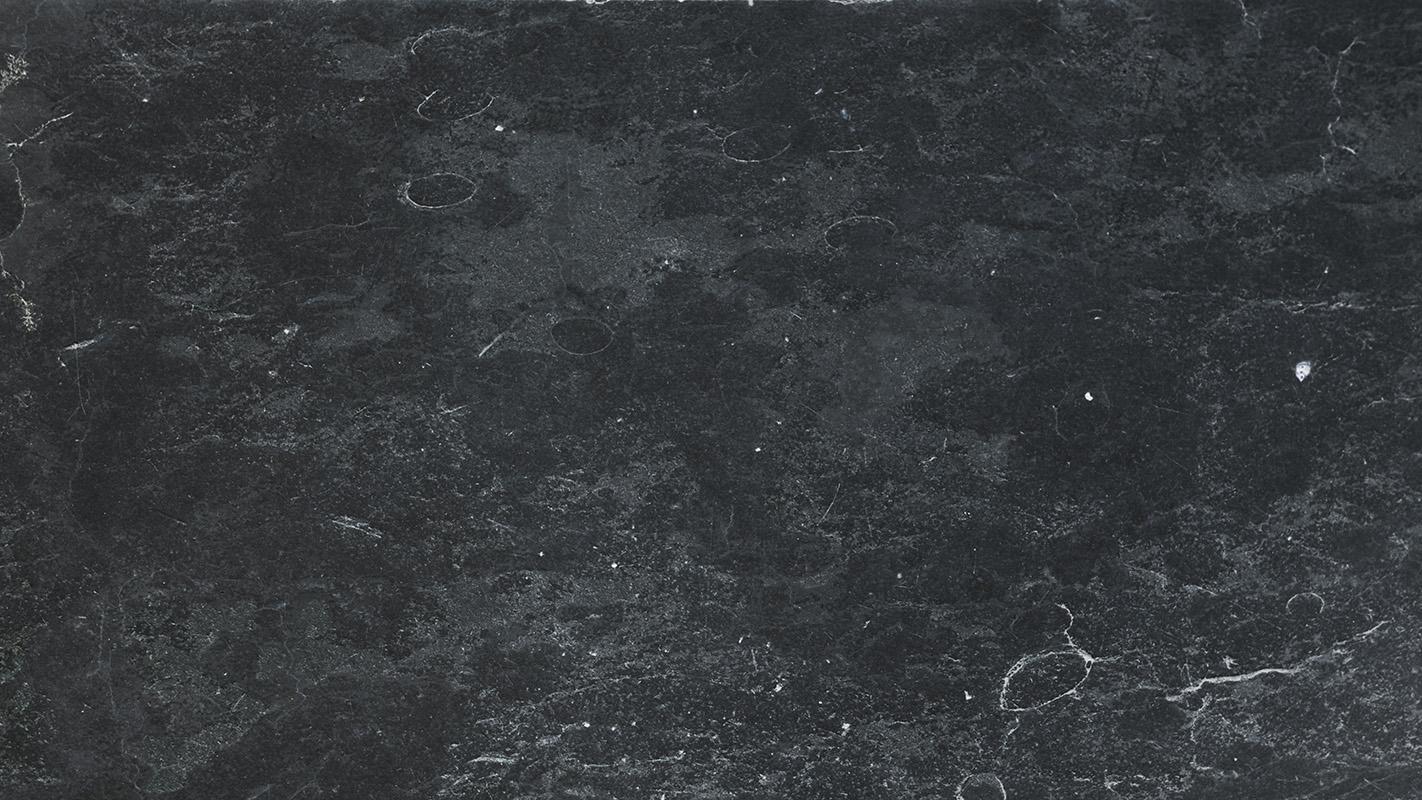 Mixed Results
Adherence
Economic deprivation increases recidivism, availability of social service assistance decreases
Has a direct correlation with recidivism
Conclusion
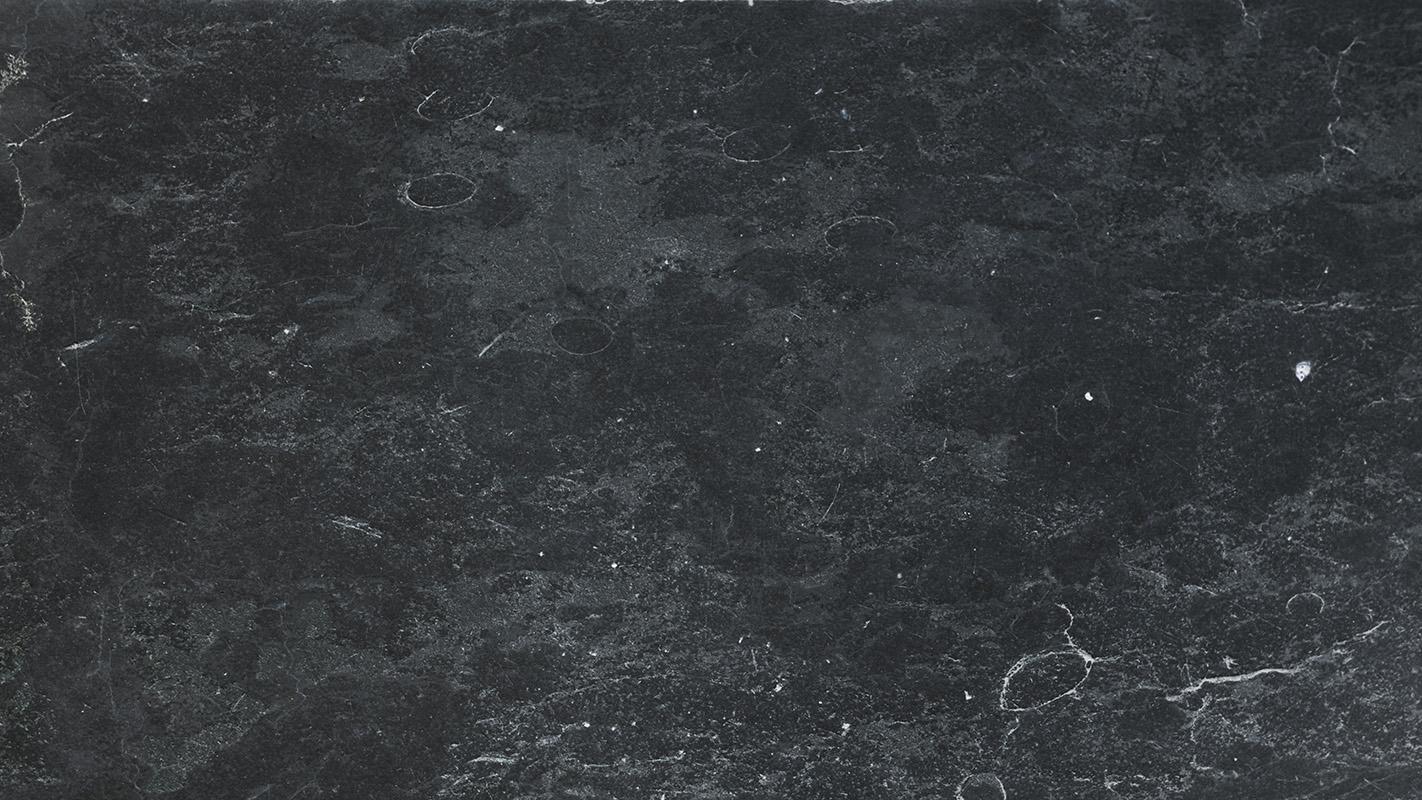 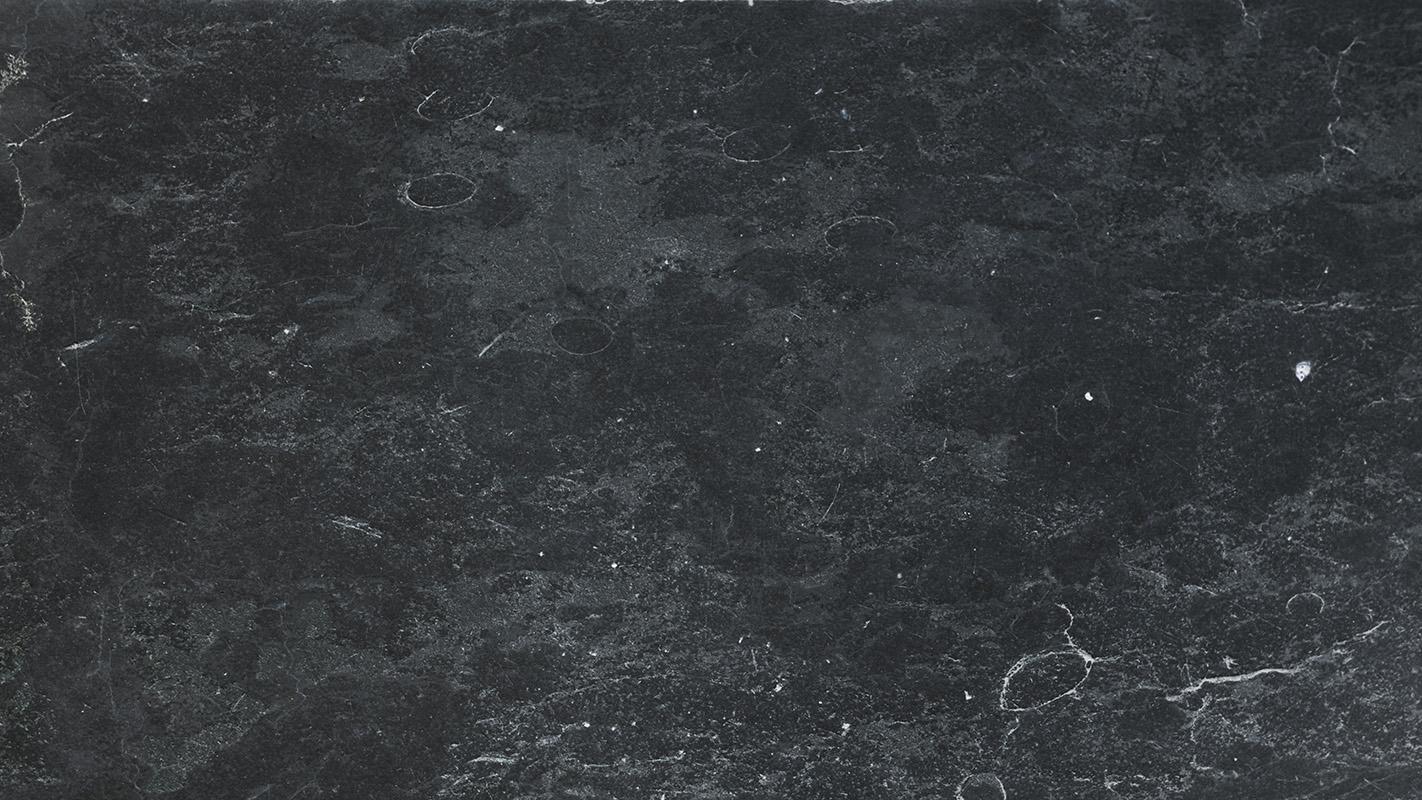 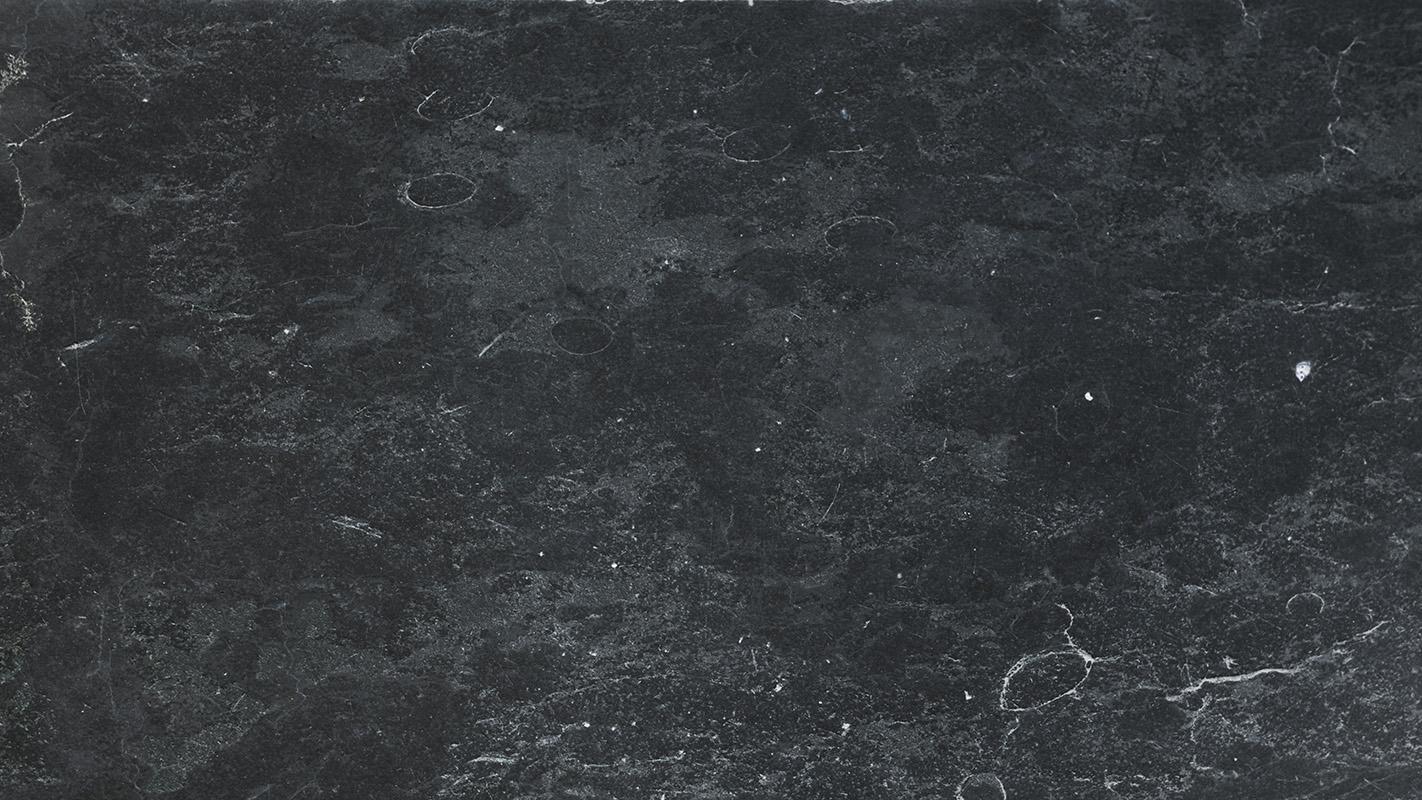 General Premise
Issue
Form
Of religion reducing recidivism holds true.
Of religiosity not being quantified still needs to be remedied
Religious-secular and public-private partnerships to provide support
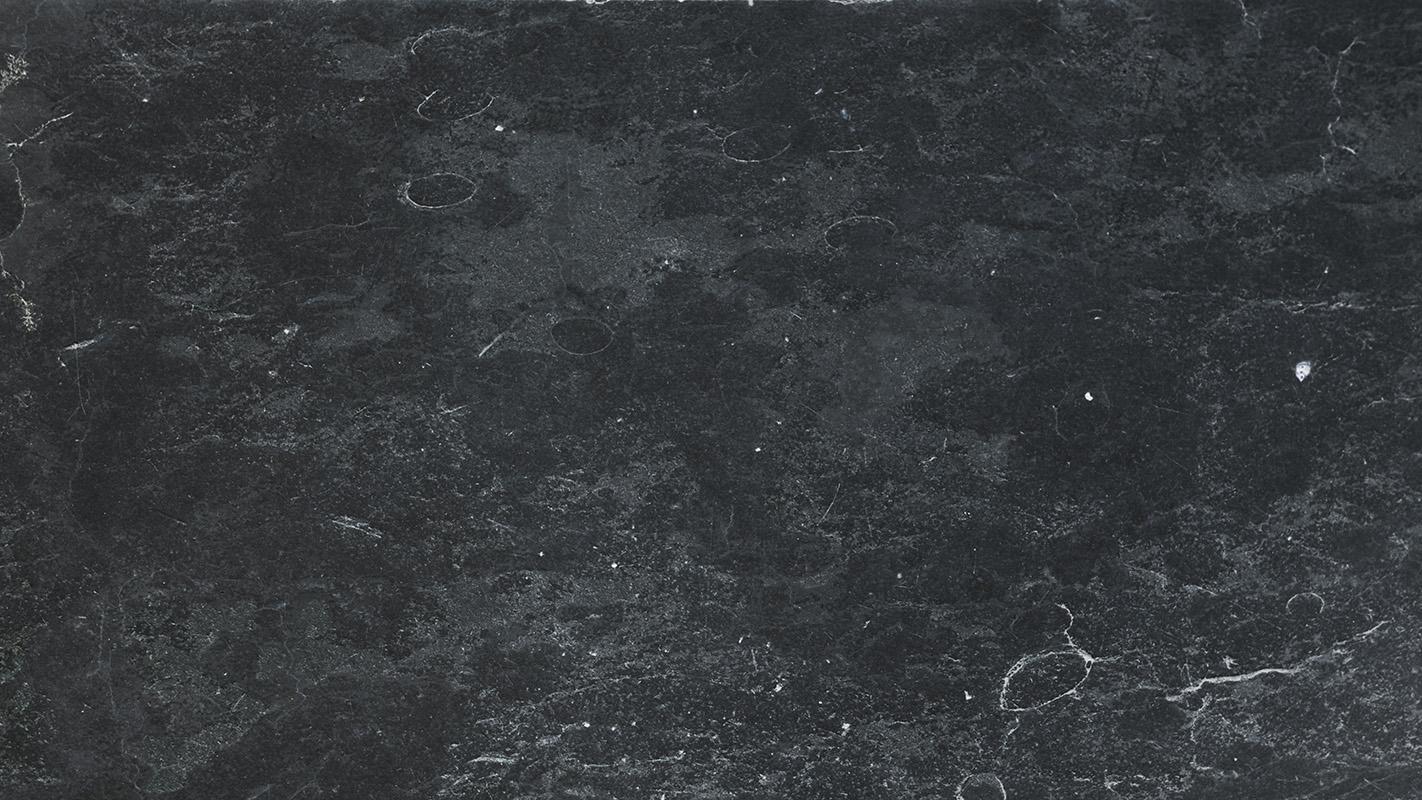 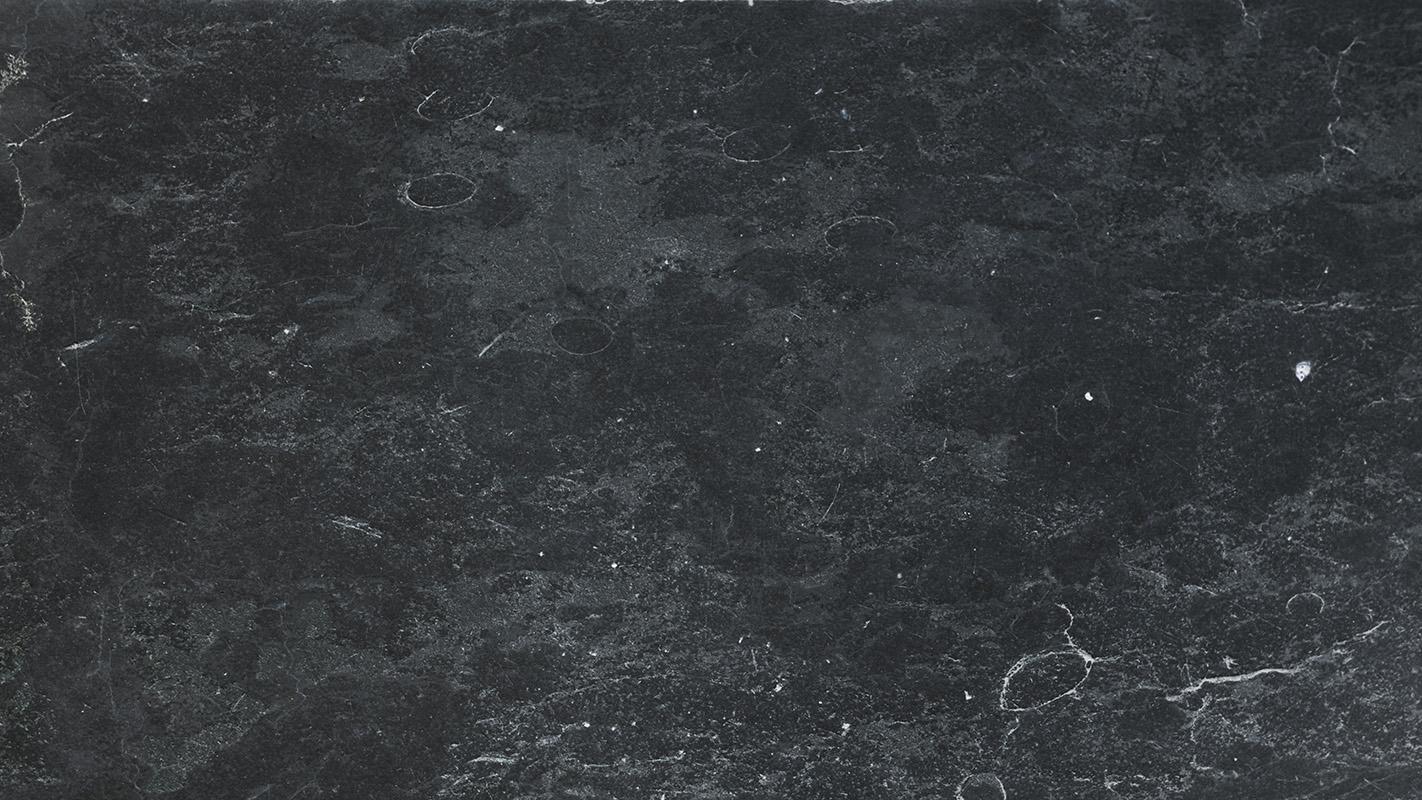 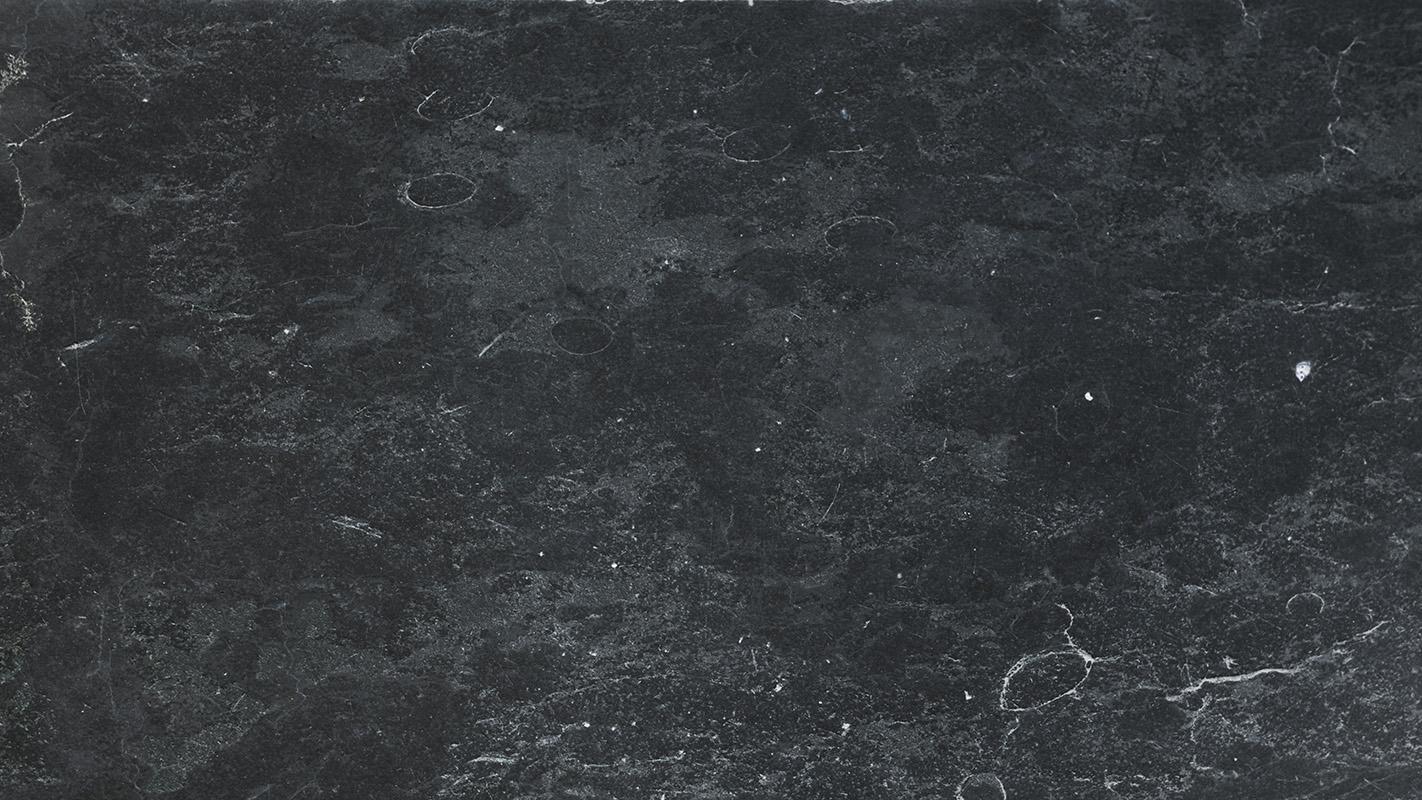 Mixed Results
Develop
Thank you
Economic strife, availability of social services
An index with value-assigned answers to develop a score
Template from Slidesgo